ТЕМА УРОКА: ЗАЩИТА ИНФОРМАЦИИ ОТ ВРЕДОНОСНЫХ ПРОГРАММ
Чудная Людмила Григорьевна
МБОУ СОШ №1 г. Нерюнгри
ЦЕЛЬ:
дать понятие “компьютерный вирус”, “антивирусная программа”; рассмотреть различные классификации вирусов; изучить методы защиты от компьютерных вирусов; познакомиться с различными антивирусными программами.
История компьютерных вирусов
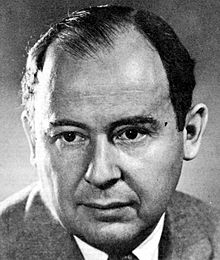 Джон фон Нейман
венгеро-американский математик, сделавший важный вклад в квантовую физику, квантовую логику, функциональный анализ, теорию множеств, информатику, экономику и другие отрасли науки
История компьютерных вирусов
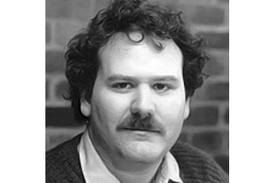 Фред Коэн
вошел в историю, как создатель первого компьютерного вируса. Случилось это в 1983 году. Фреду, аспиранту факультета программирования университета Калифорнии, принадлежит сам термин
История компьютерных вирусов
Первый известный вирус был написан для компьютера Univac 1108 (конец 1960-х - начало 1970-х годов). Он назывался Pervading Animal
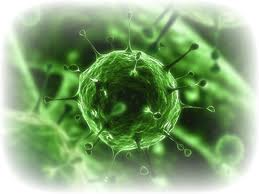 История компьютерных вирусов
в начале 1970-х в ARPANET появился первый вирус, умеющий распространяться по сети. Он назывался Creeper и был способен самостоятельно выйти в сеть через модем и сохранить свою копию на удаленной машине. На зараженных компьютерах вирус обнаруживал себя сообщением "I'M THE CREEPER: CATCH ME IF YOU CAN".
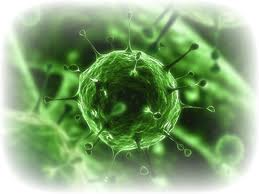 История компьютерных вирусов
В 1984 году вышли в свет первые антивирусные программы - CHK4BOMB и BOMBSQAD. Программы анализировали загрузочные модули и позволяли перехватывать запись и форматирование, выполняемые через BIOS.
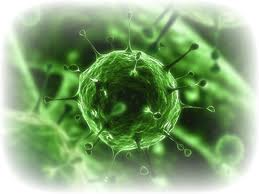 История компьютерных вирусов
Первую настоящую глобальную эпидемию вызвал в 1986 году вирус Brain: вирус заражал загрузочные сектора, менял метку диска на "(c) Brain" и оставлял сообщение с именами, адресом и телефоном авторов.
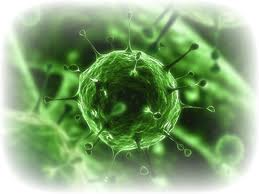 История компьютерных вирусов
В 1987 году был написан первый по-настоящему вредоносный вирус – Lehigh. Он заражал только системные файлы COMMAND.COM и был запрограммирован на удаление всей информации на инфицированном диске.
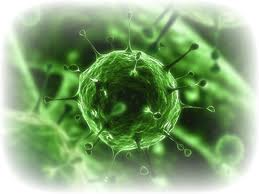 История компьютерных вирусов
OneHalf, вирус, обнаруженный в июне 1994 года, вызвал глобальную эпидемию во всем мире, в том числе в России. Он заражал загрузочные сектора дисков и COM/EXE-файлы, увеличивая их размер на 3544, 3577 или 3518 байта.
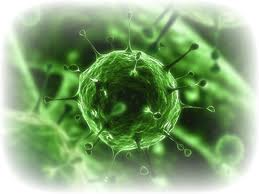 История компьютерных вирусов
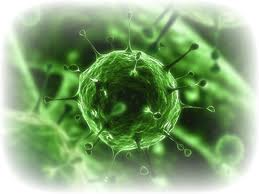 В августе 1995 появился Concept - первый вирус, поражавший документы Microsoft Word.
Компьютерный вирус
вид вредоносного программного обеспечения, способный создавать копии самого себя и внедряться в код других программ, системные области памяти, загрузочные секторы, а так же распространять свои копии по разнообразным каналам связи, с целью нарушения работы программно-аппаратных комплексов, удаления файлов, приведения в негодность структур размещения данных, блокирования работы пользователей или же приведение в негодность аппаратных комплексов компьютера.
Компьютерный вирус
это небольшая программа, написанная программистом высокой квалификации, способная к саморазмножению и выполнению разных деструктивных действий.
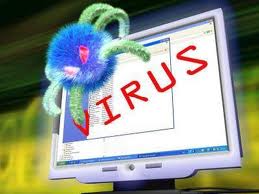 Классификация компьютерных вирусов
Компьютерный вирус
загрузочный
макровирусы
файловый
Вирусы-спутники
Вирусы семейства DIR
Загрузочно-файловые
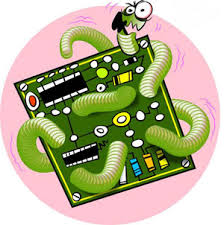 Вирусы-невидимки
ретровирусы
Вирусы-черви
Скрипт-вирусы
Основные ранние признаки заражения компьютера вирусом:
Признаки активной фазы вируса:
Антивирус
это программа, выявляющая и обезвреживающая компьютерные вирусы
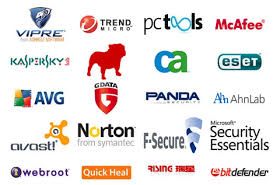 Типы антивирусных программ:
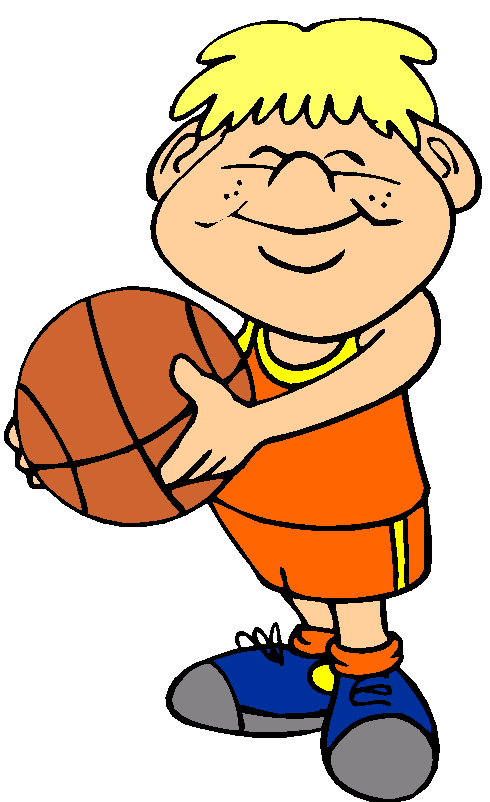 Физминутка
Практическая часть «Защита от компьютерных вирусов»
С помощью антивирусной программы, установленной на вашем компьютере, проверить компьютер на наличие вирусов и при их обнаружении вылечить зараженные файлы.
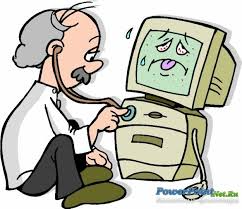